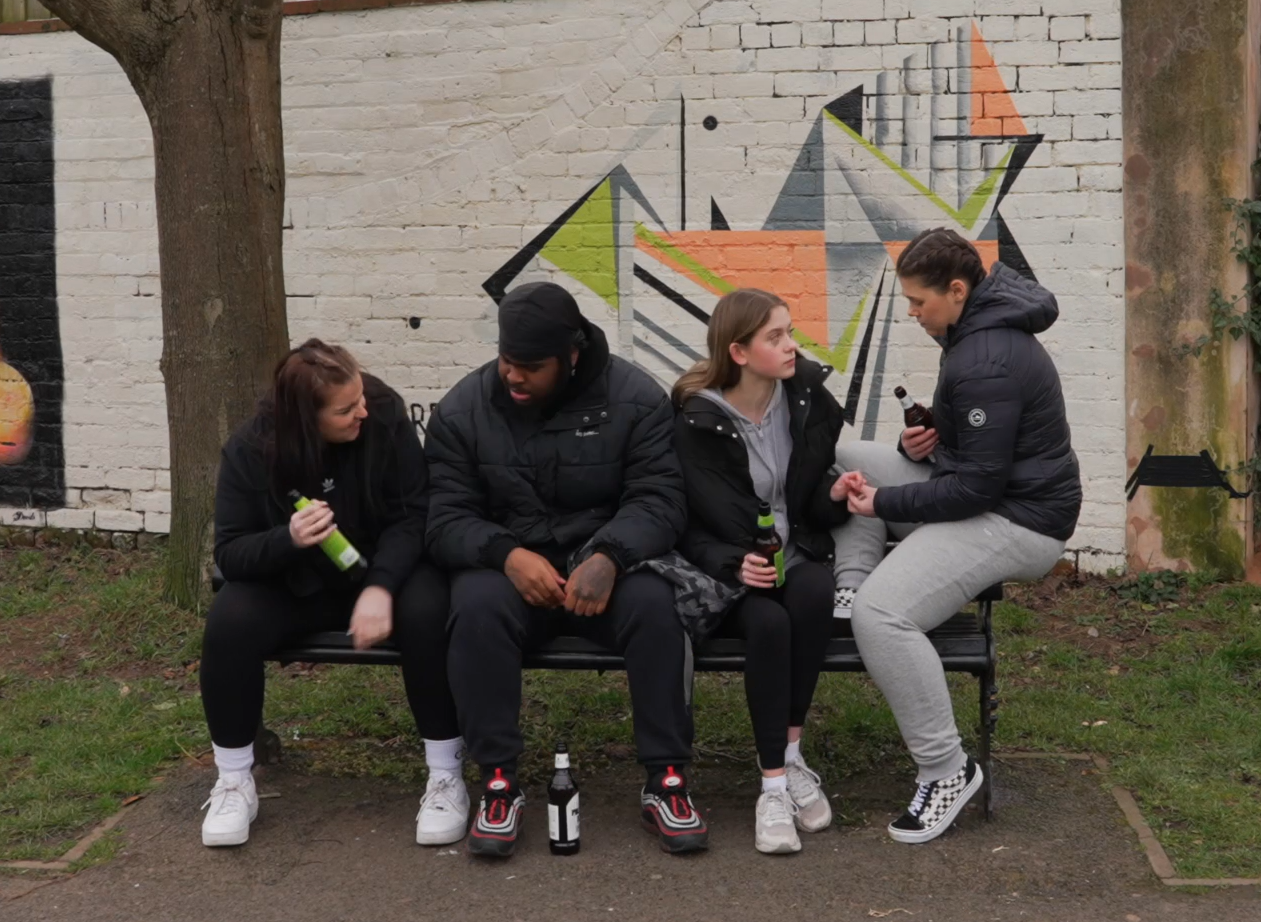 1
[Speaker Notes: Alcohol]
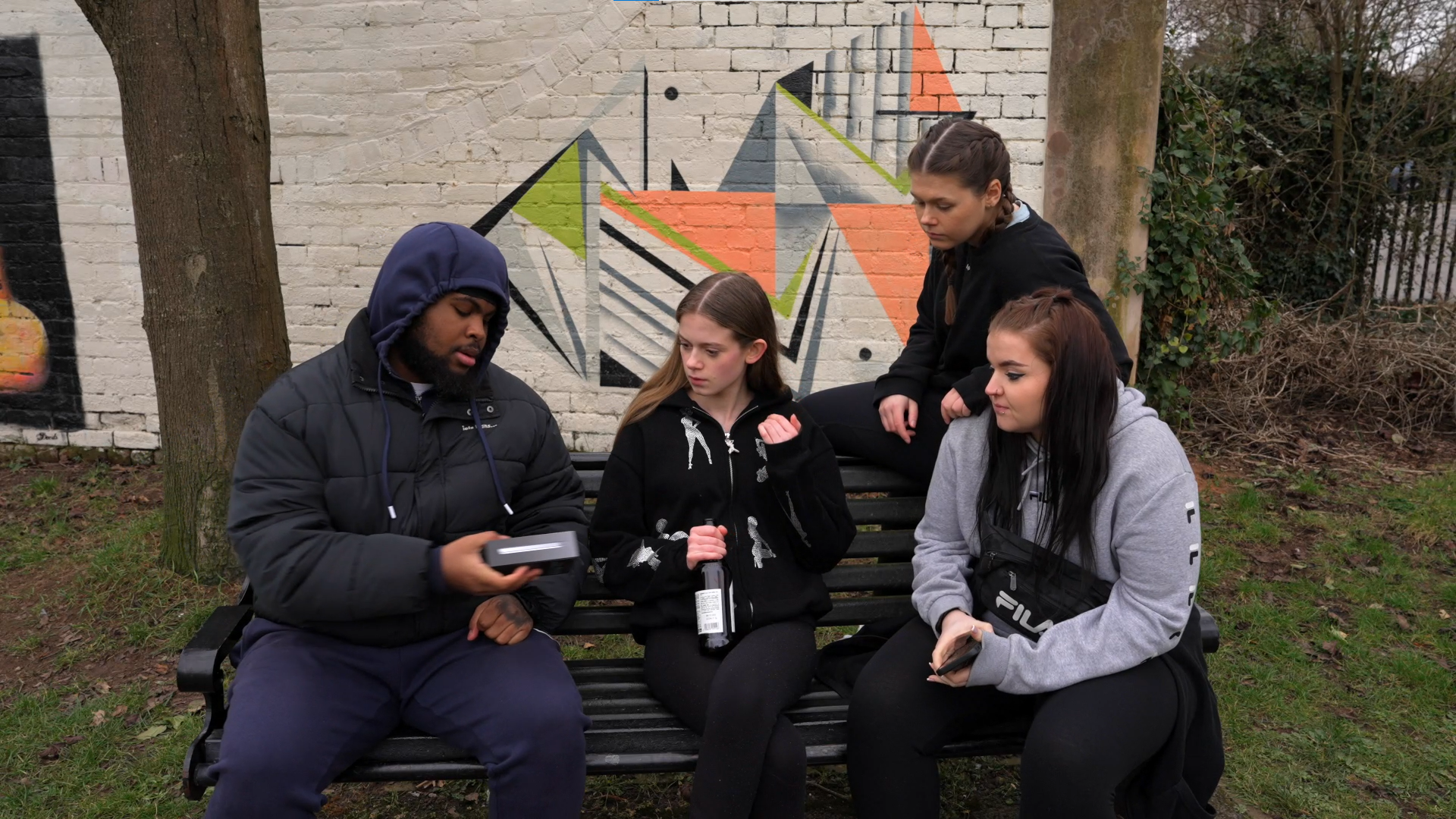 2
[Speaker Notes: presents]
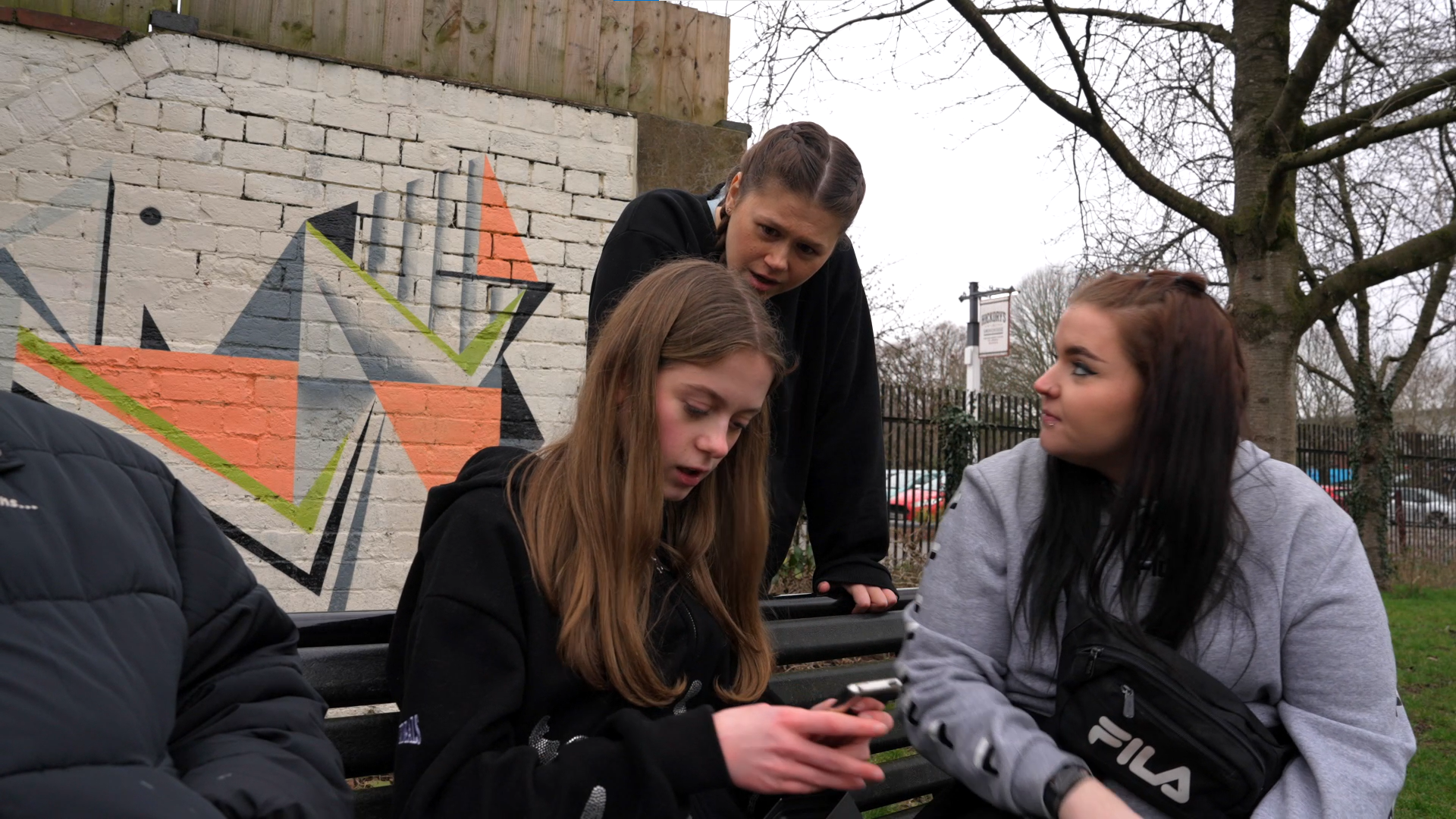 3
[Speaker Notes: controlling]
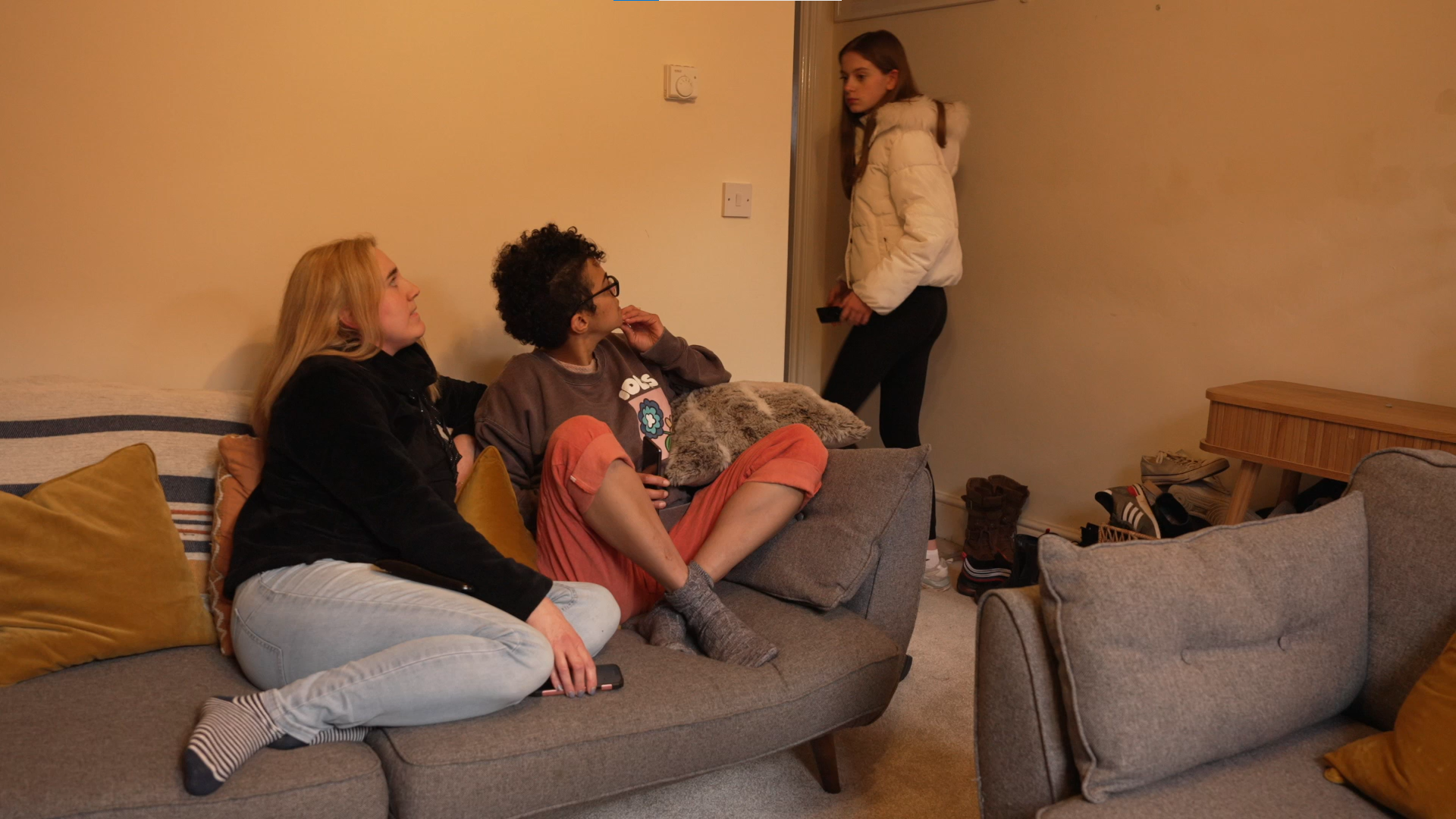 4
[Speaker Notes: Staying out late]
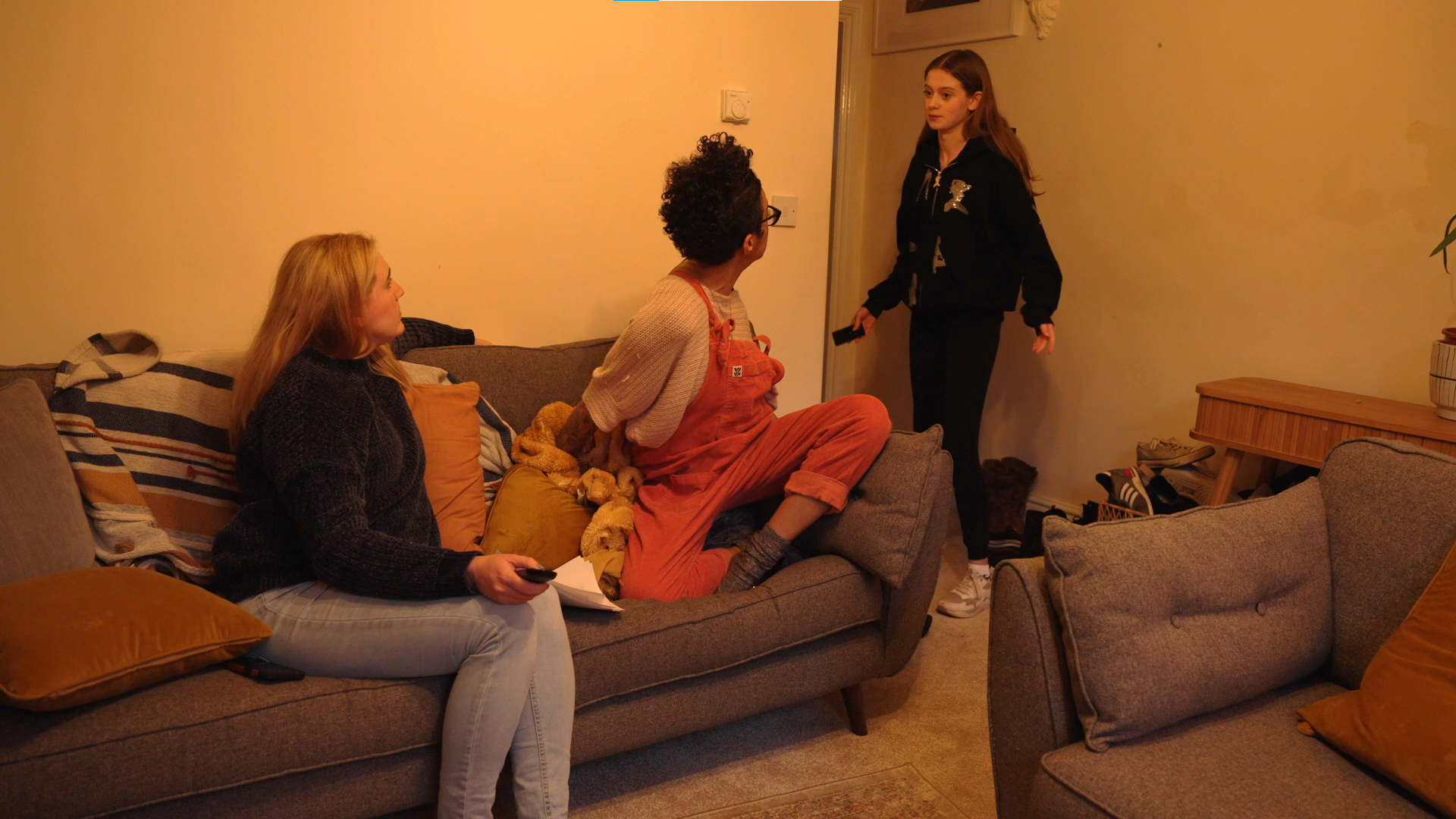 5
[Speaker Notes: Distancing from family and friends]
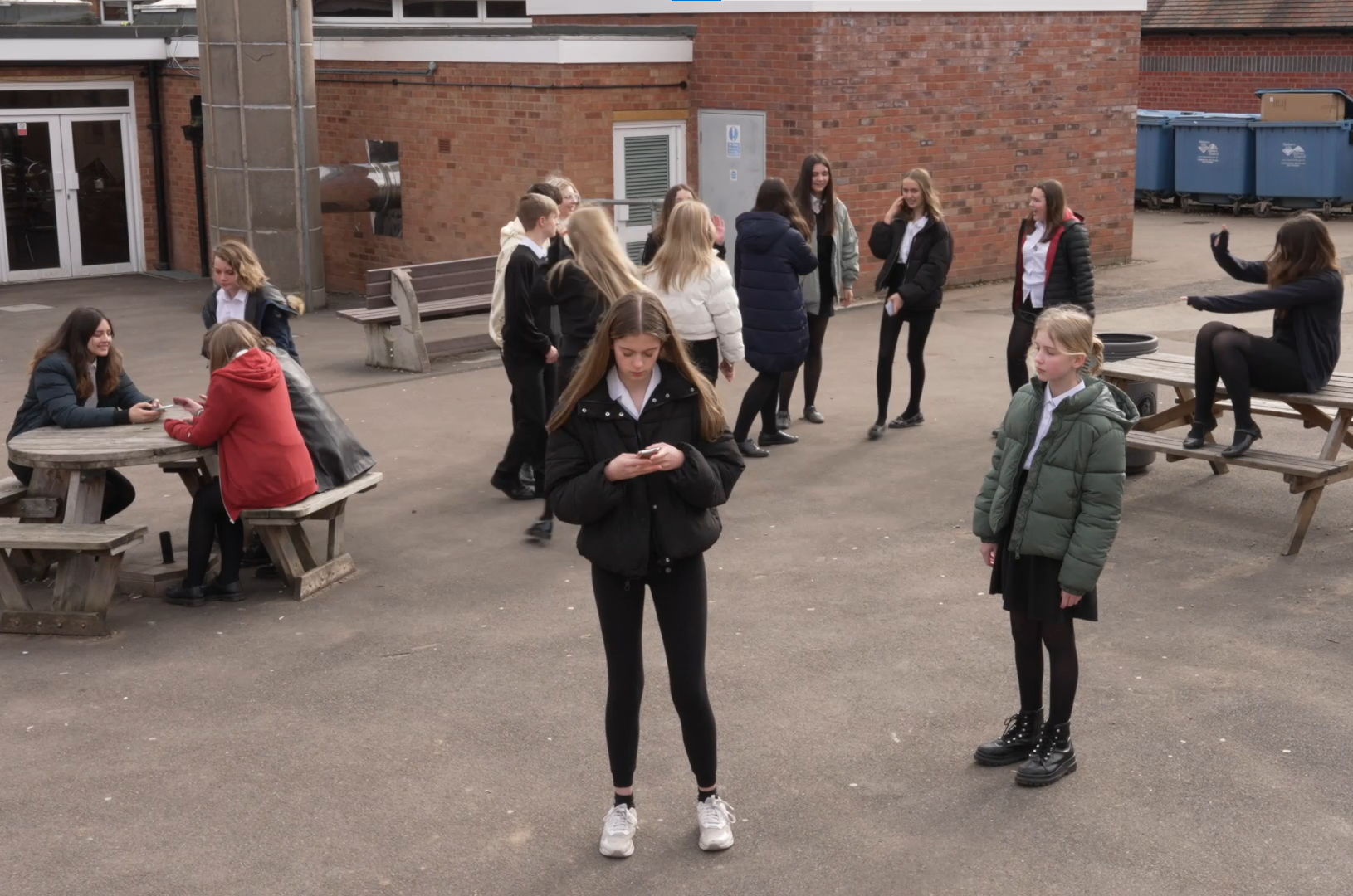 6
[Speaker Notes: Distancing from family and friends]
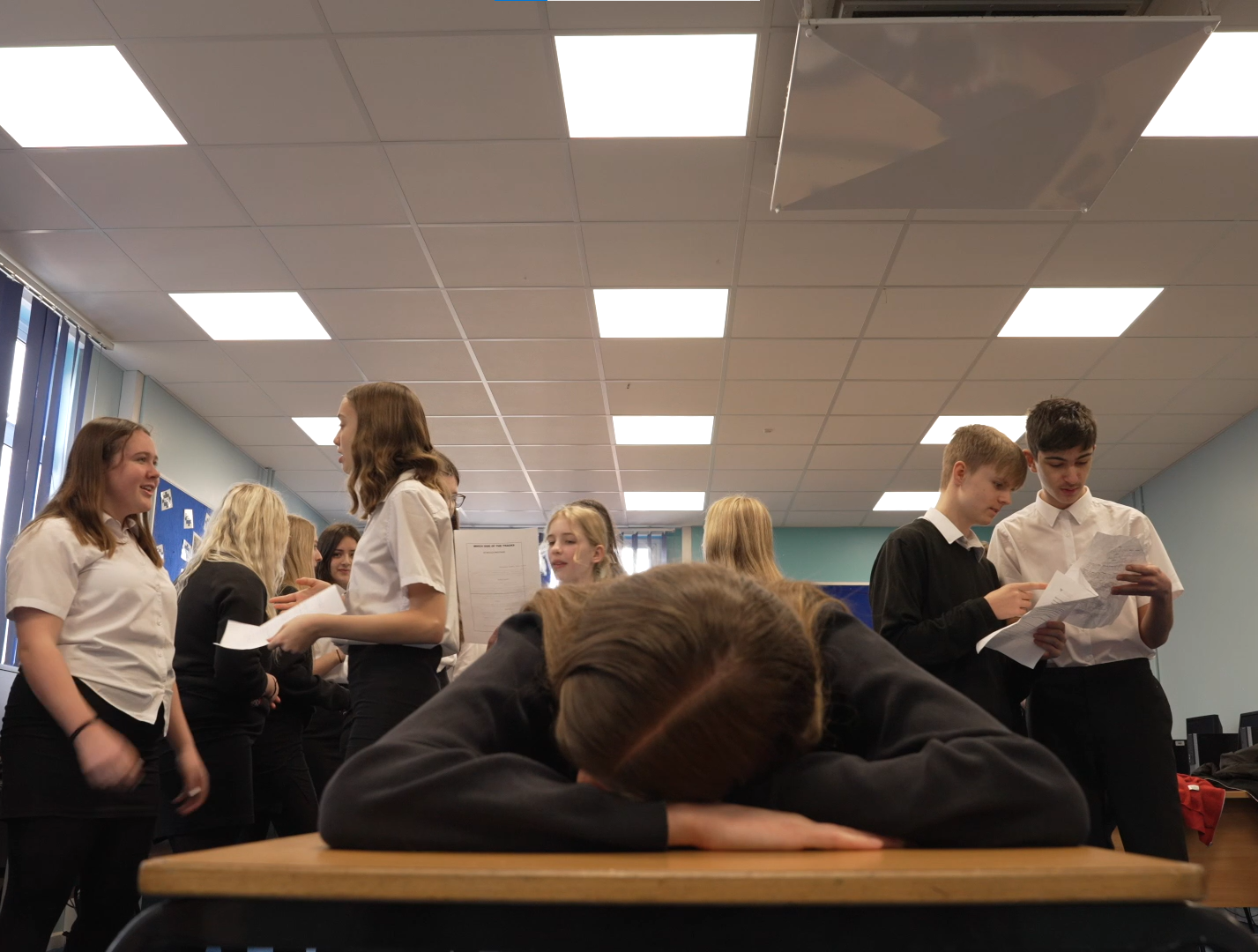 7
[Speaker Notes: Tired and losing interest in doing well at school]
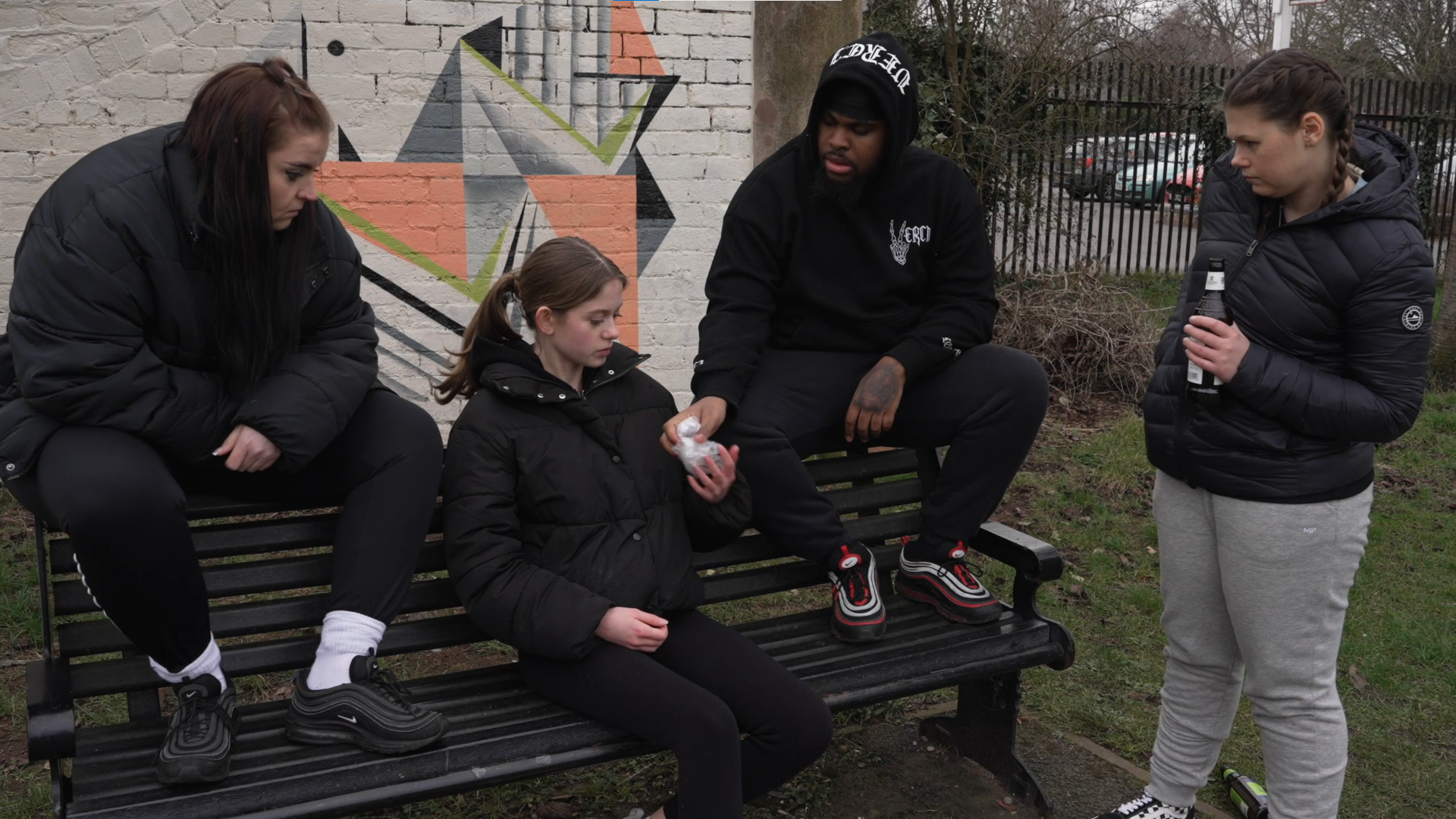 8
[Speaker Notes: No choice - “I’m not asking”]
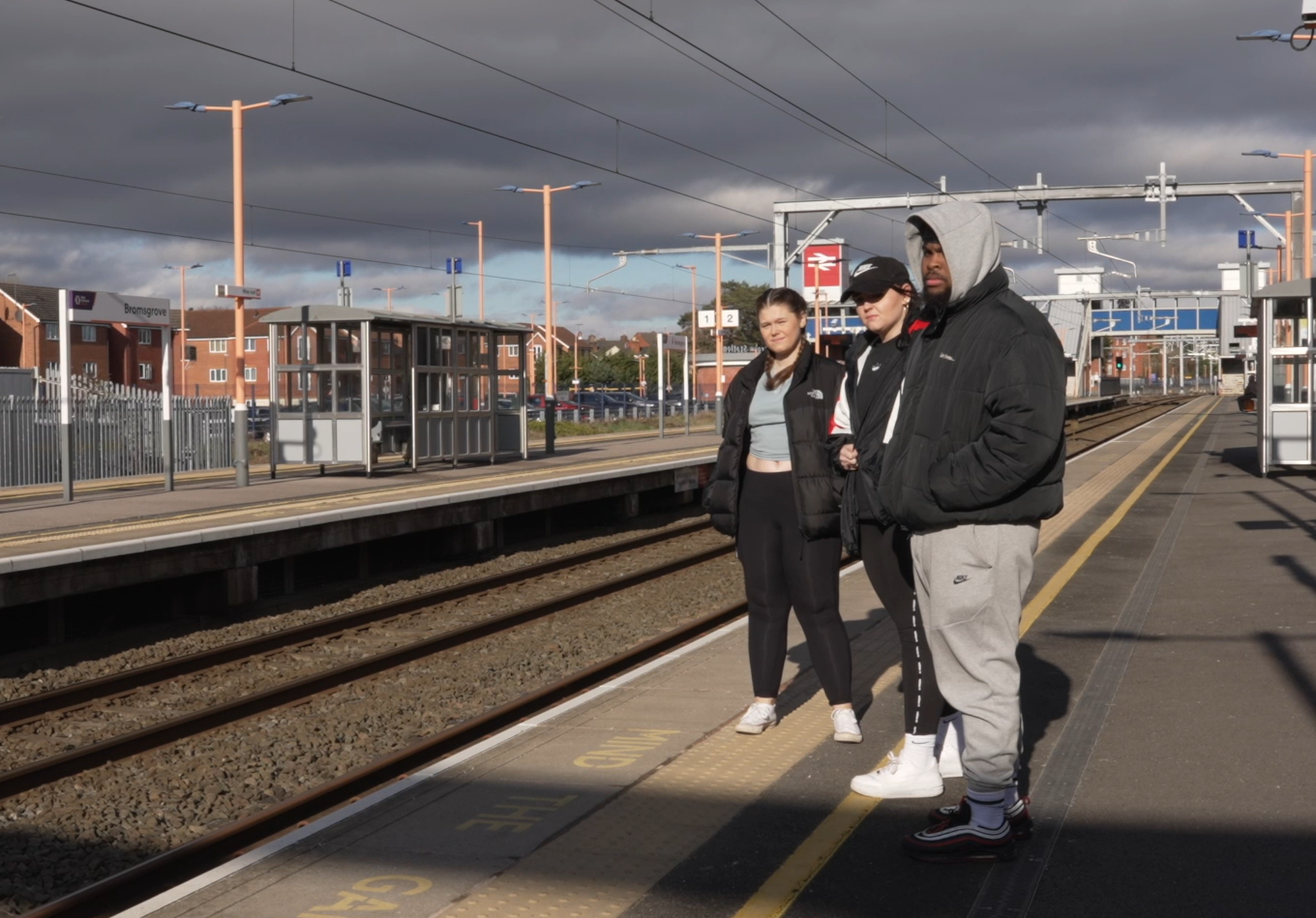 9
[Speaker Notes: Yellow line – risky behaviour]